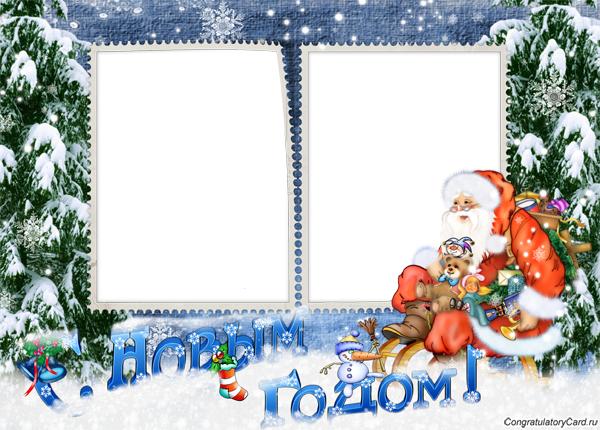 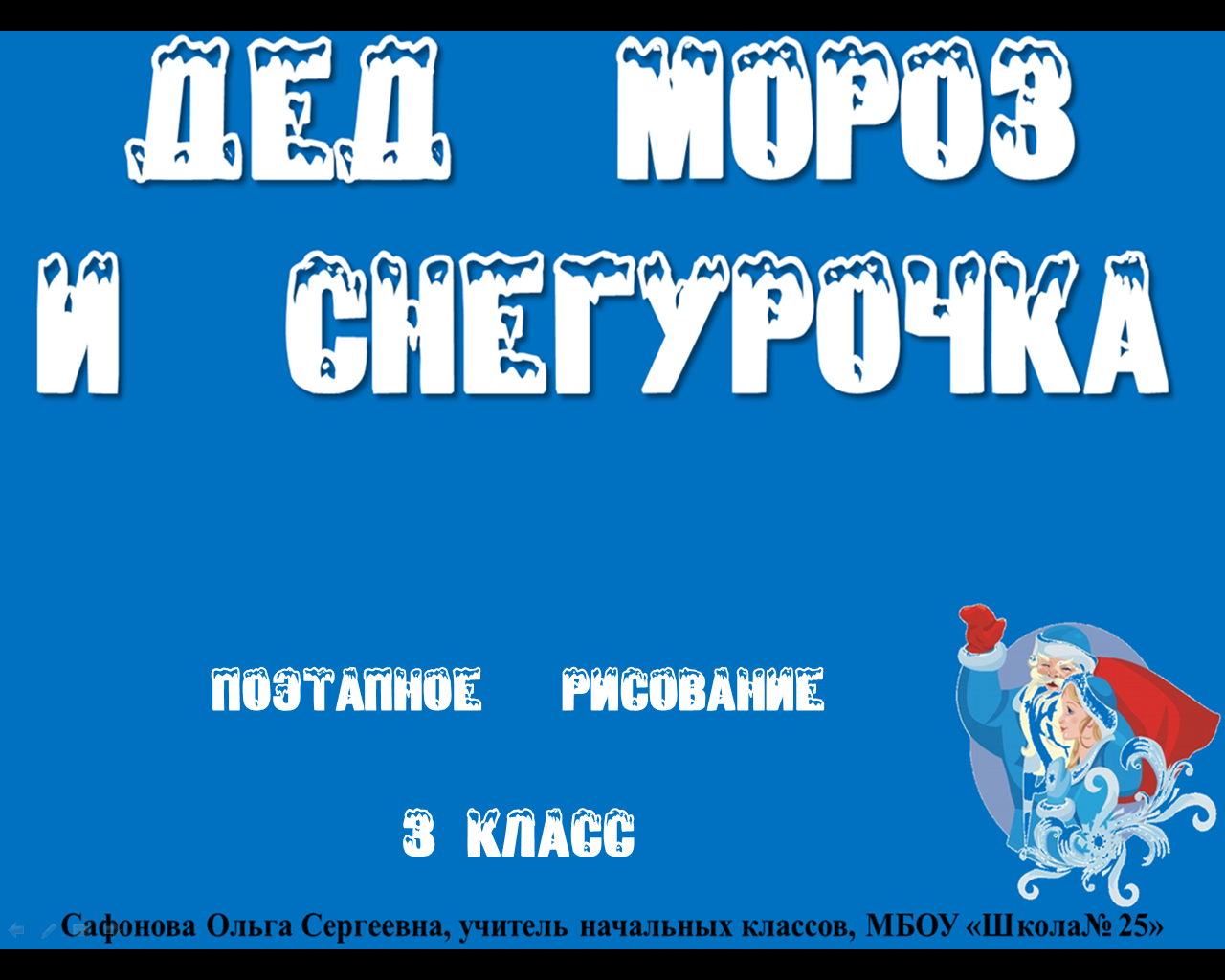 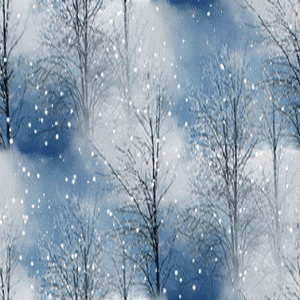 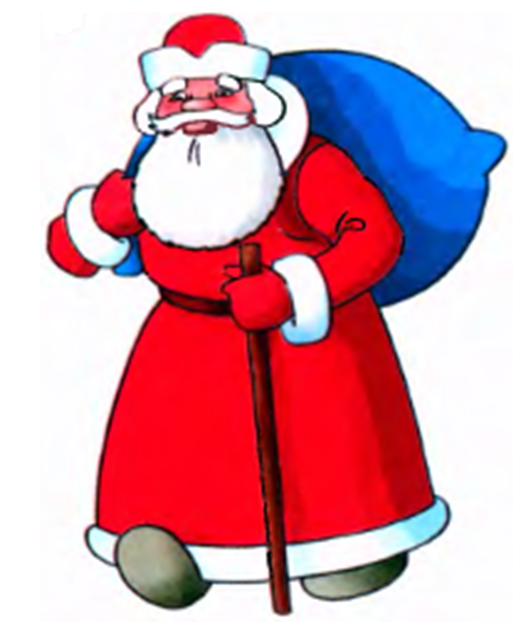 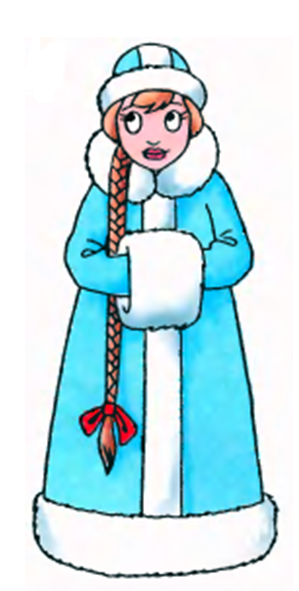 Поэтапное   рисование

3 класс
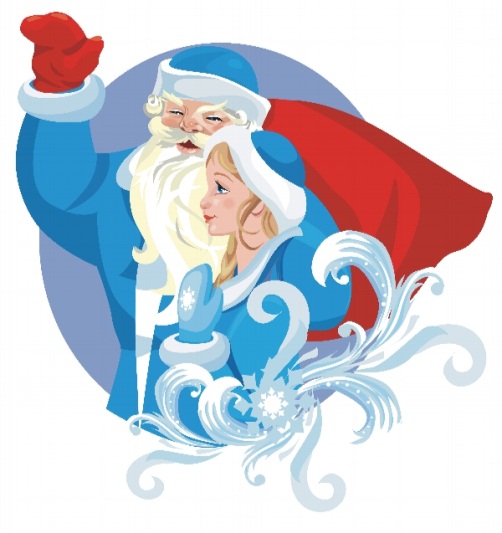 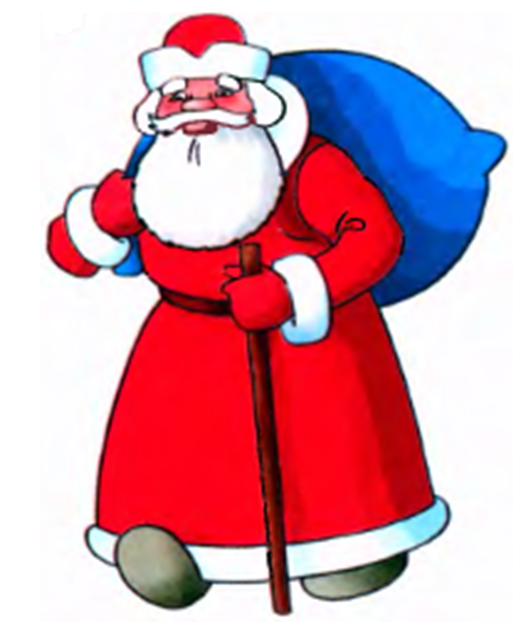 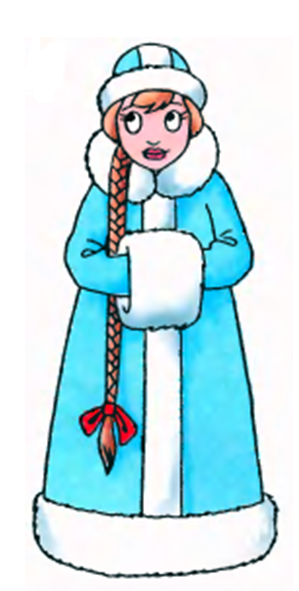 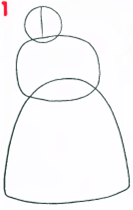 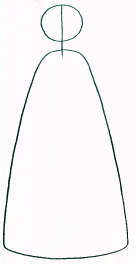 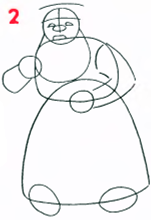 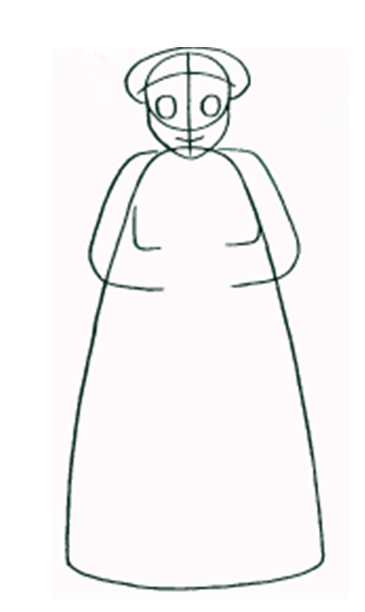 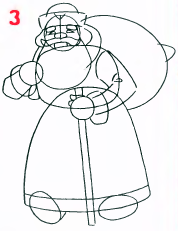 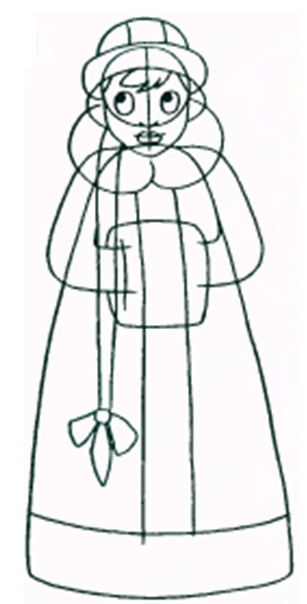 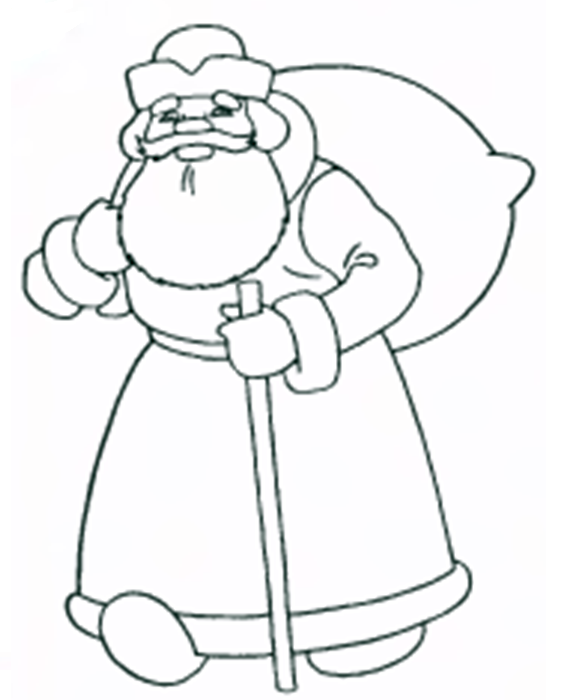 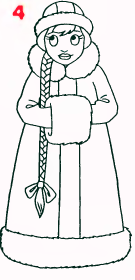 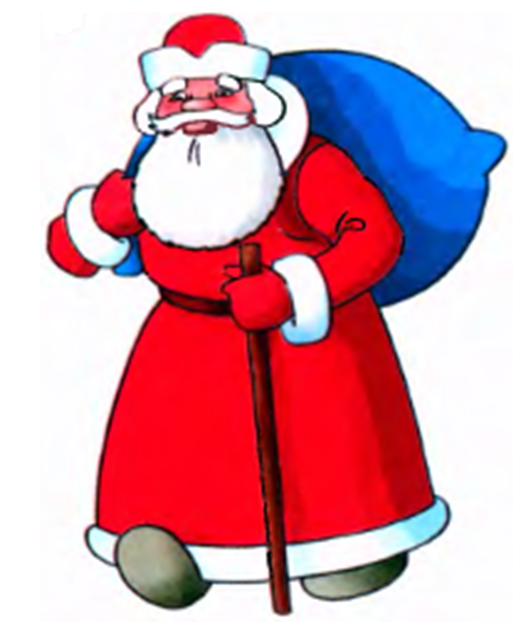 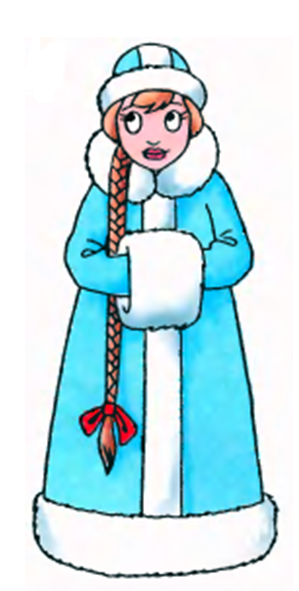 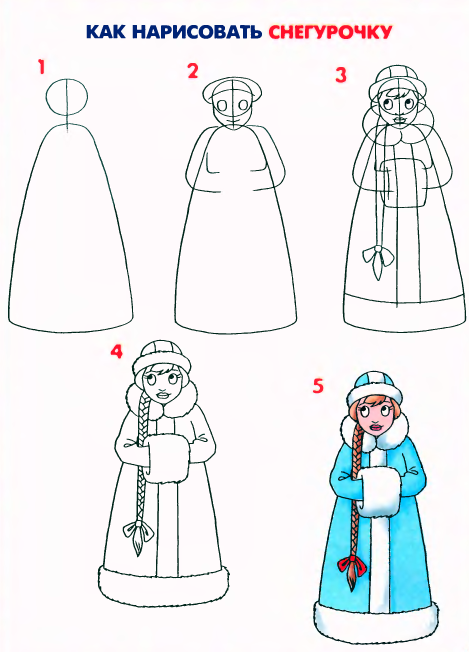 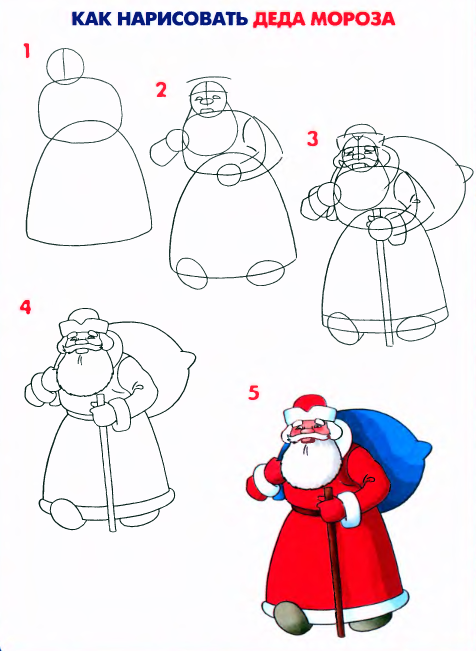 Источники:
1.Книга «Школа рисования для малышей» Никулина А., можно скачать : klex.ru›2hw
2. Фон : nastol.com.ua›download/11821/1280x1024/
3. Рамка новогодняя - congratulatorycard.ru›framesuser/comment84995.html